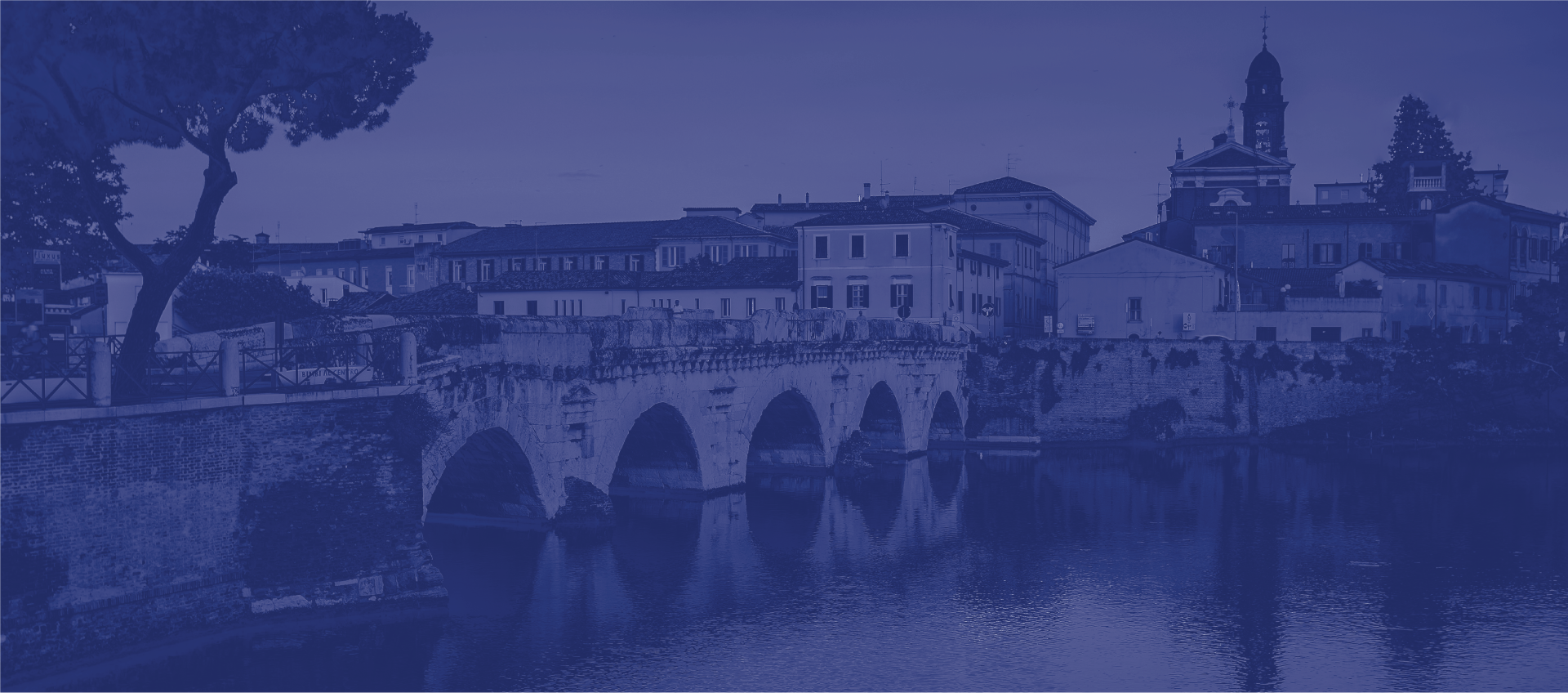 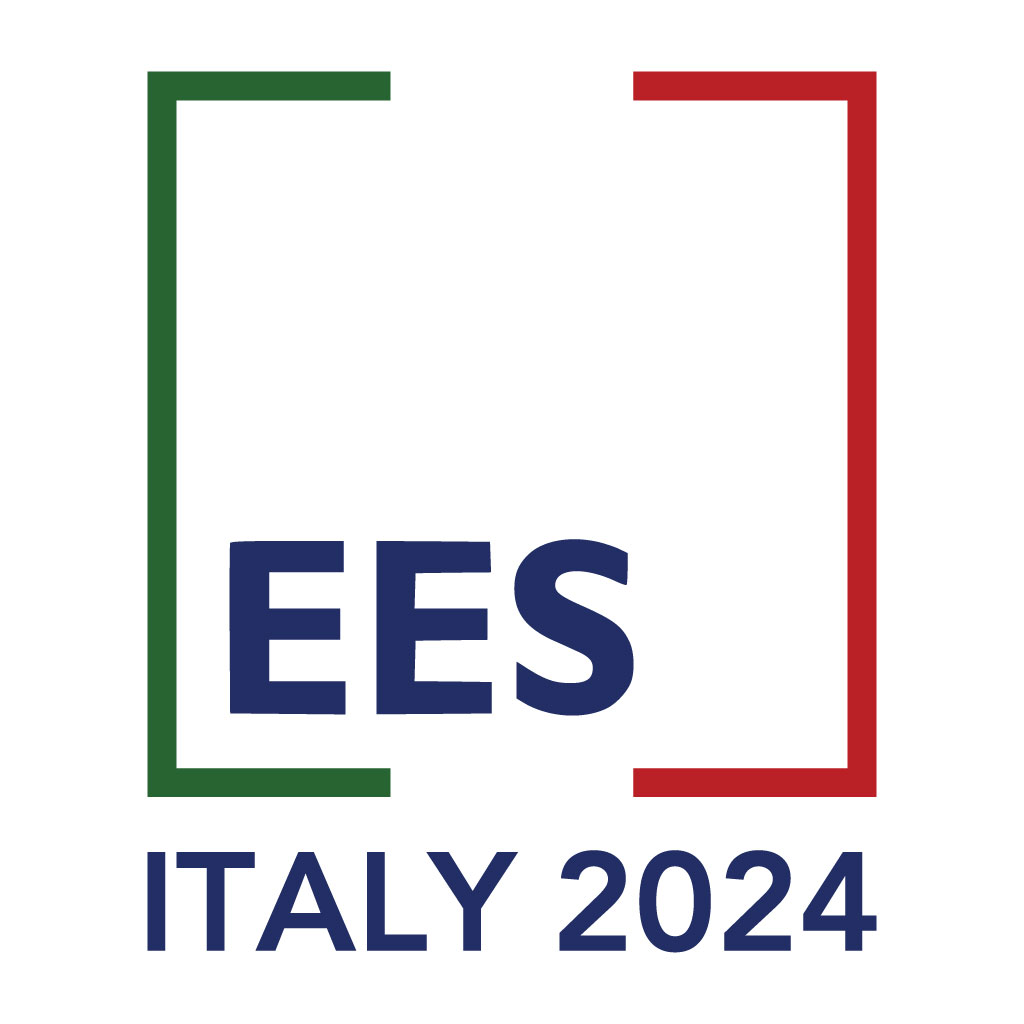 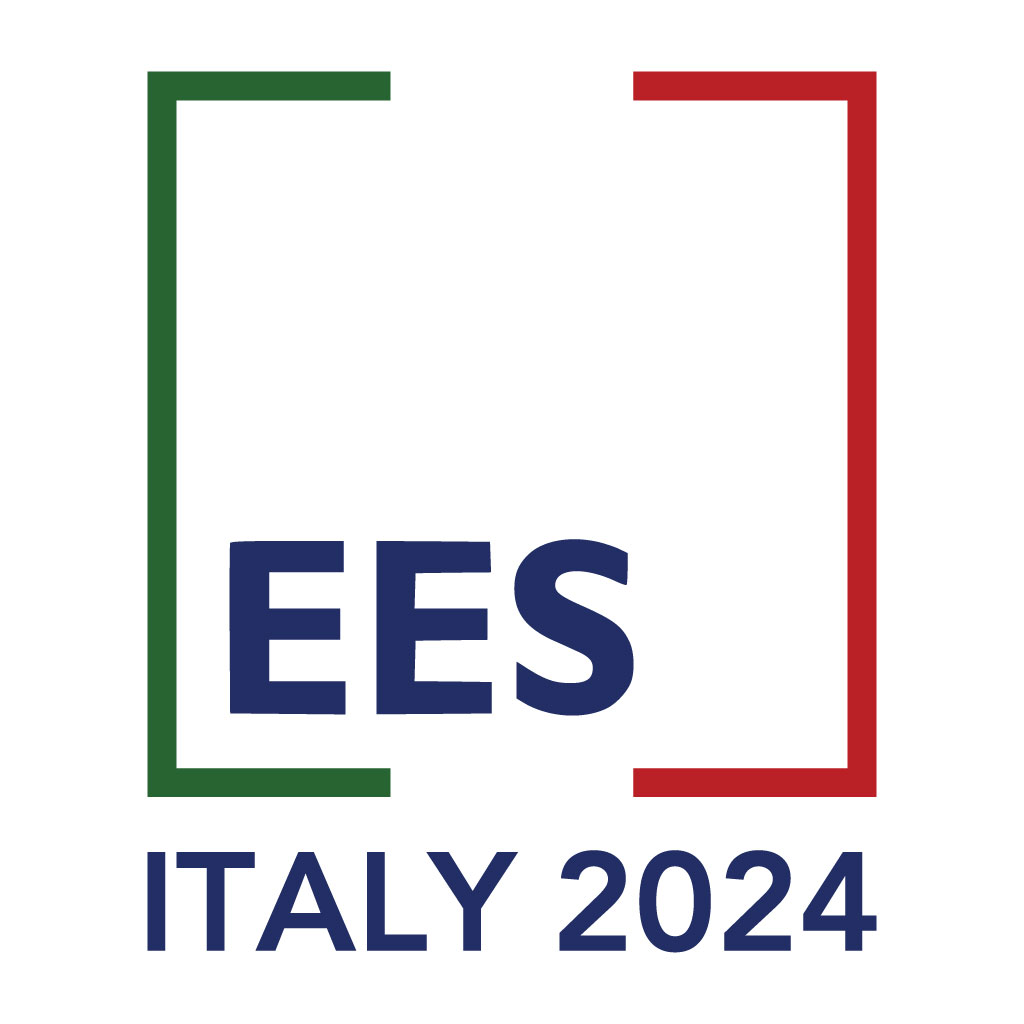 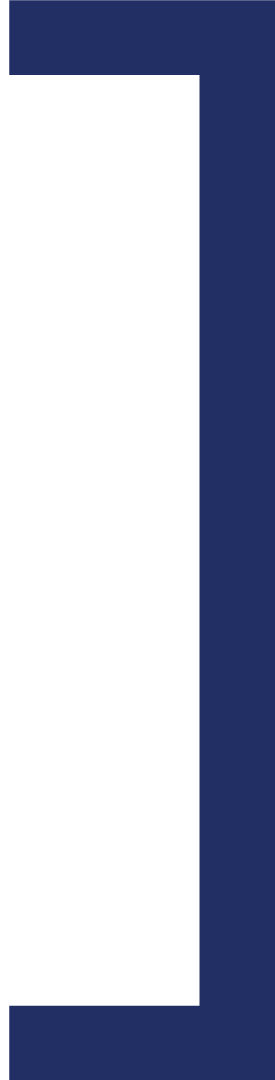 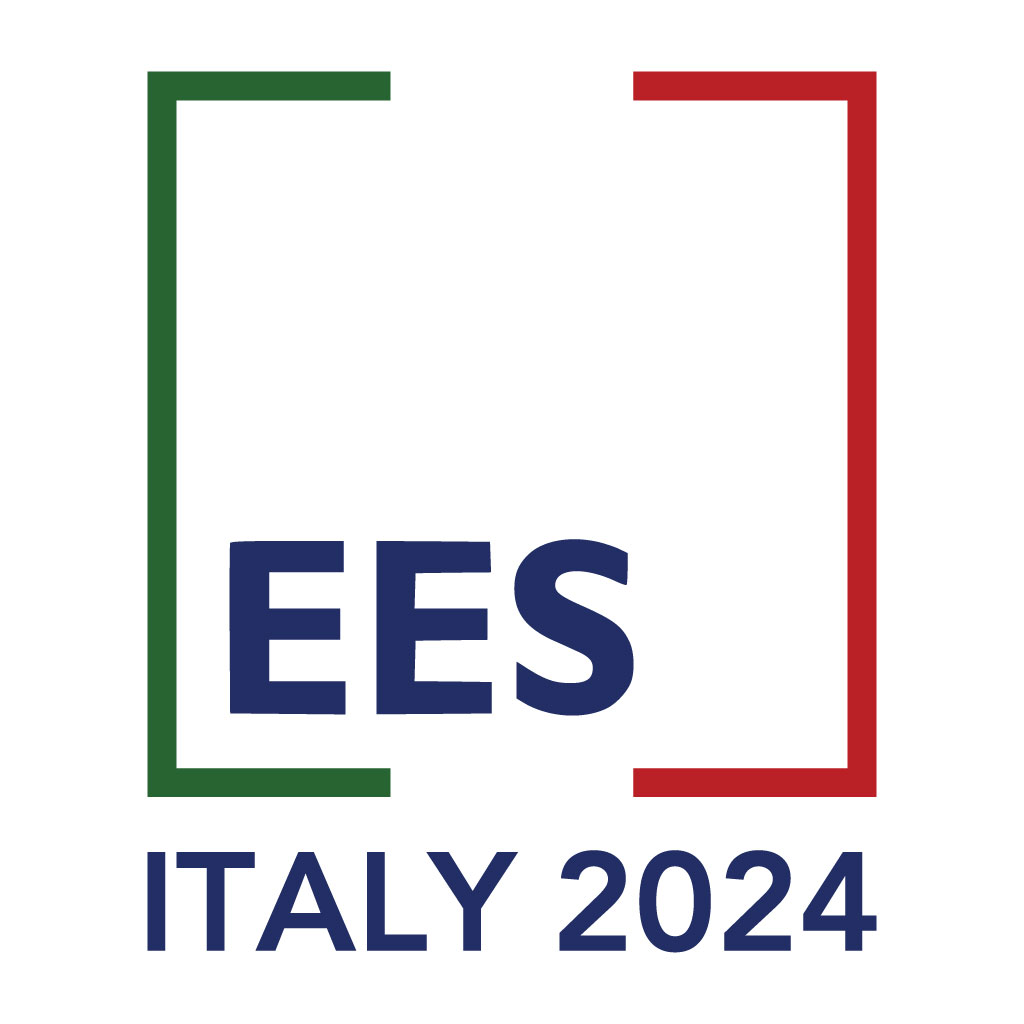 Insert text
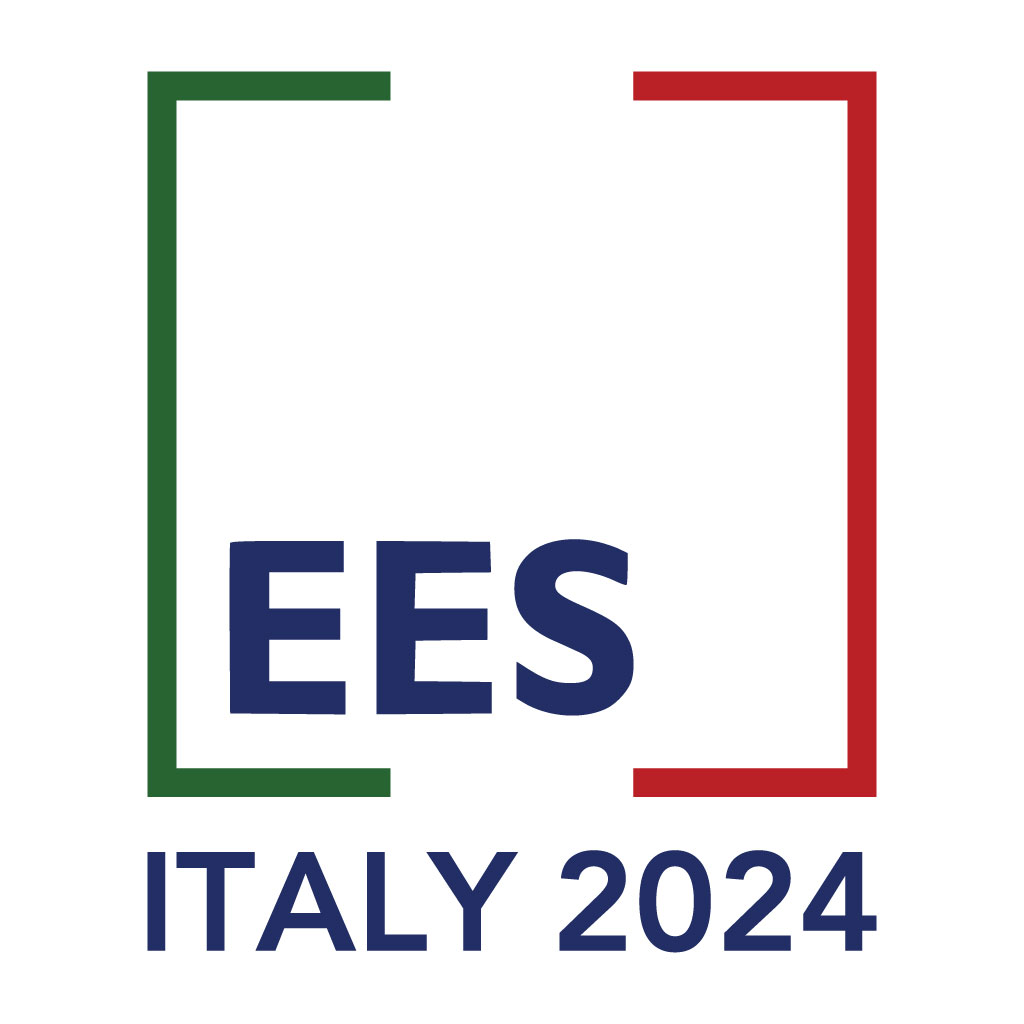 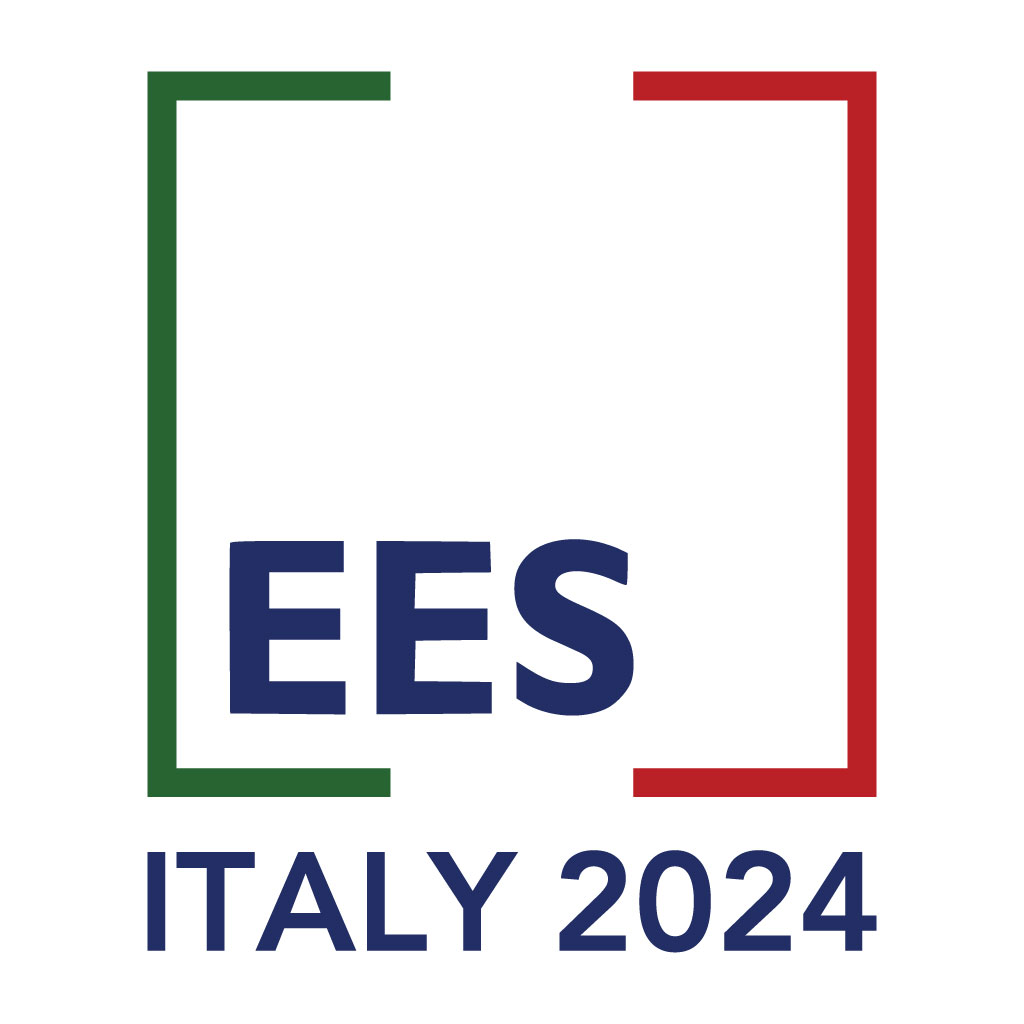 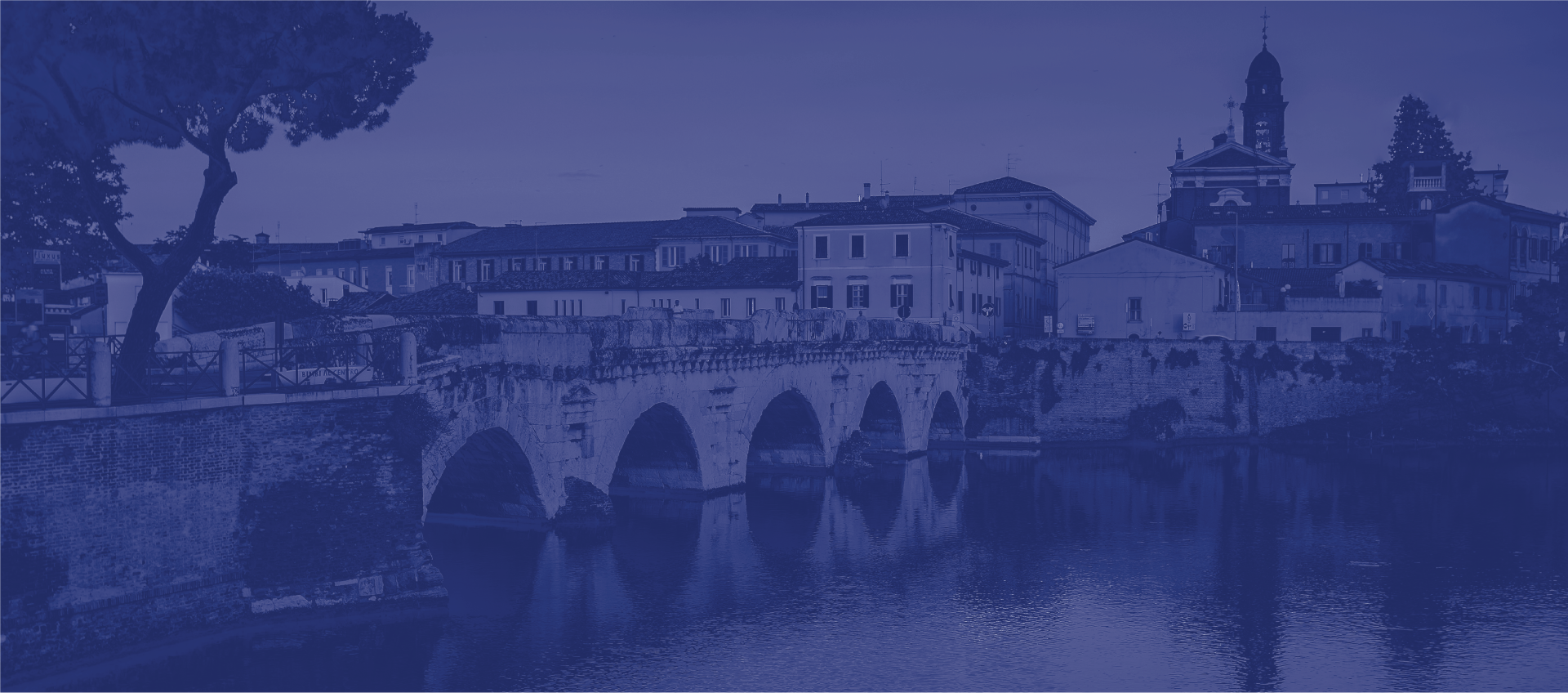 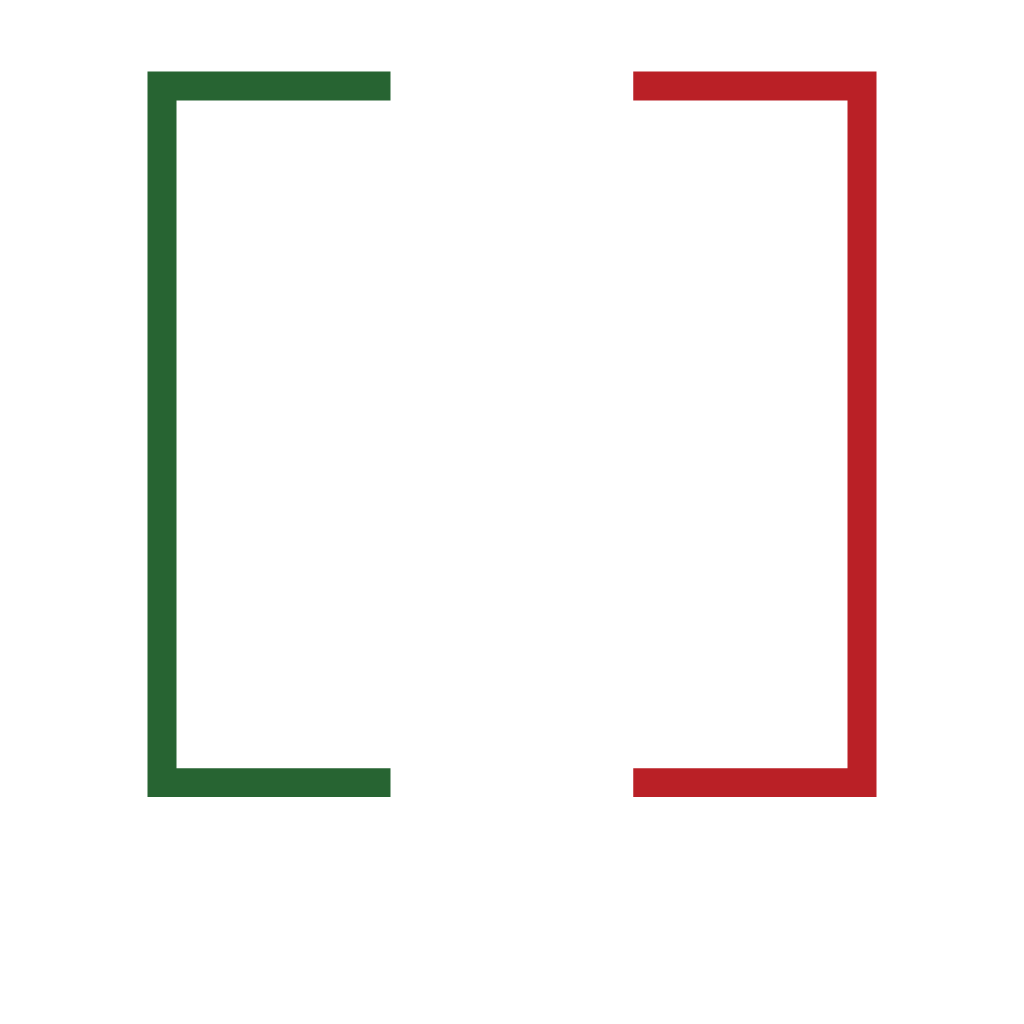 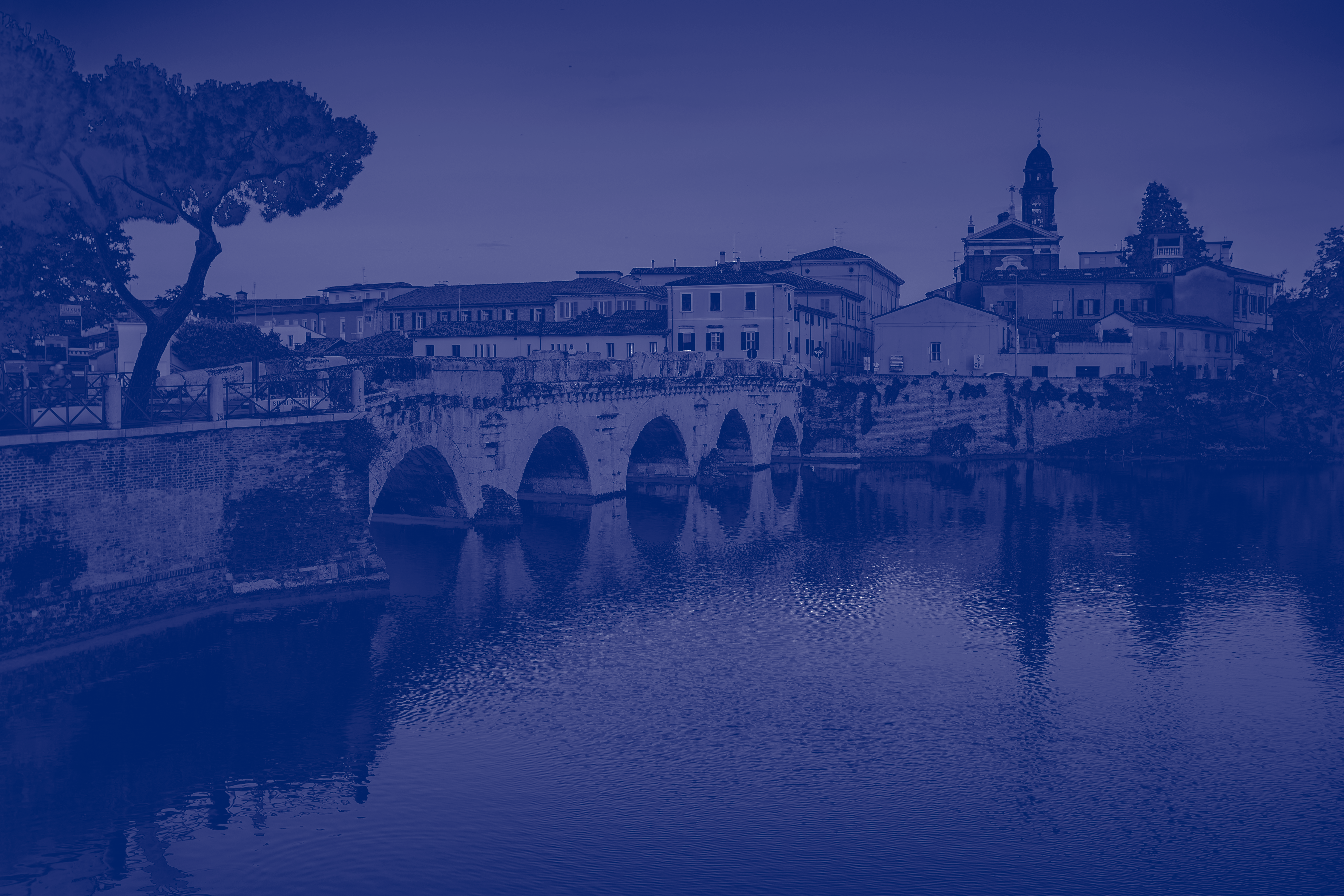 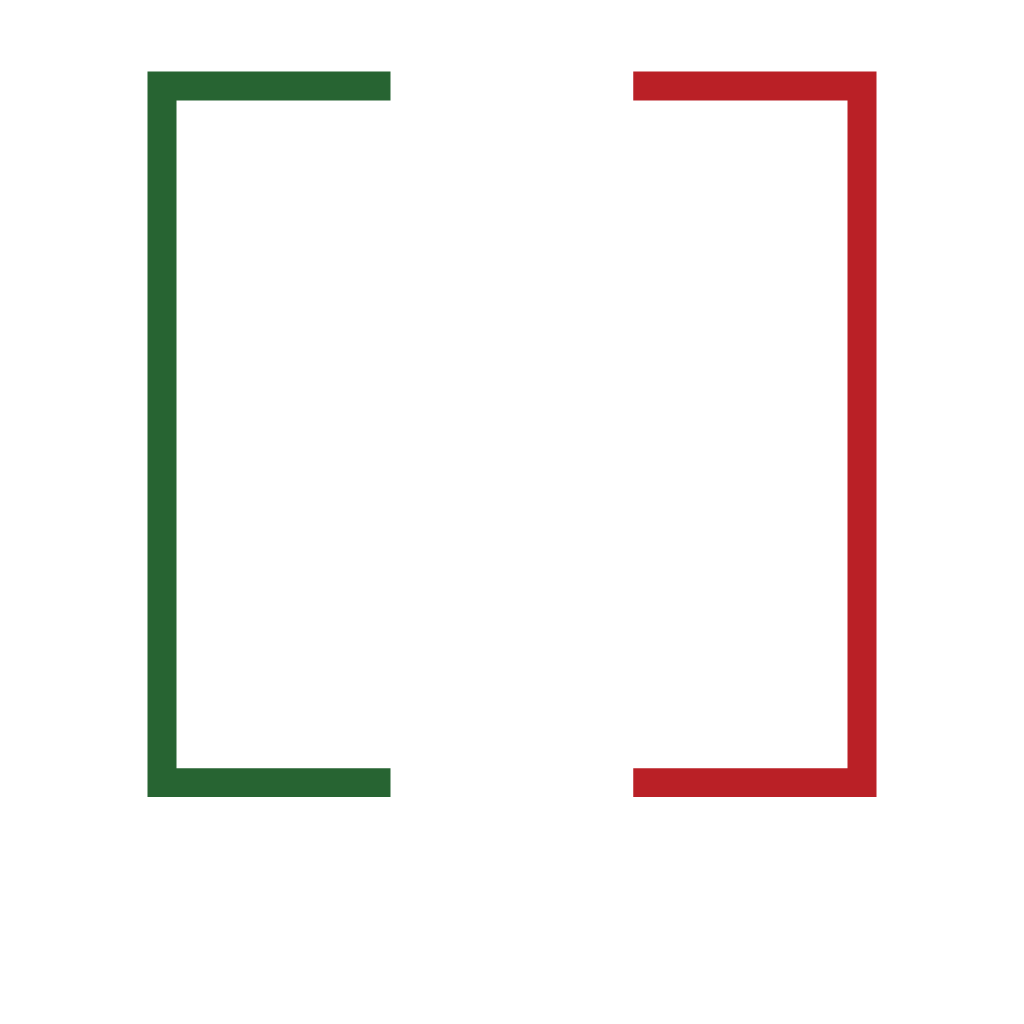 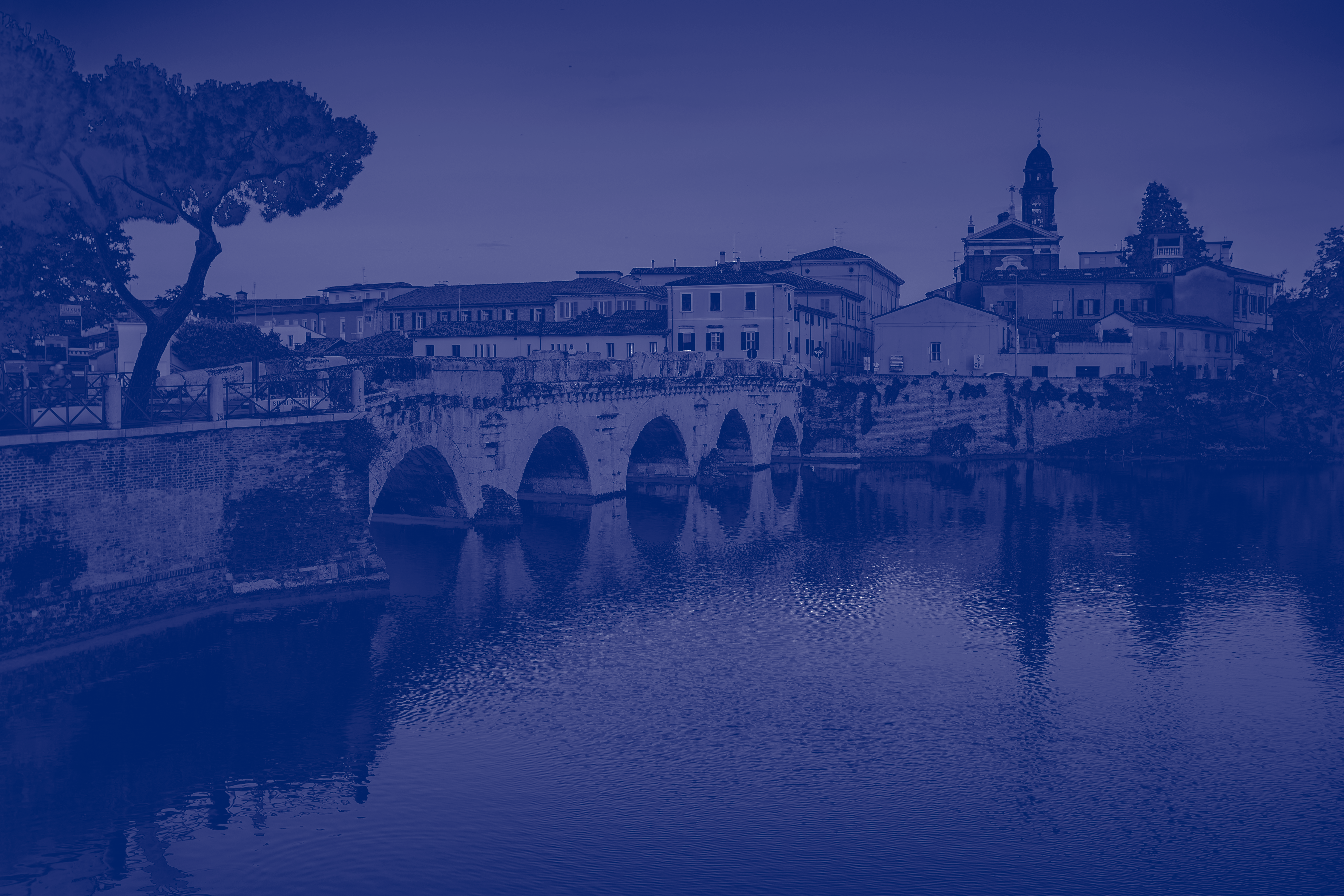 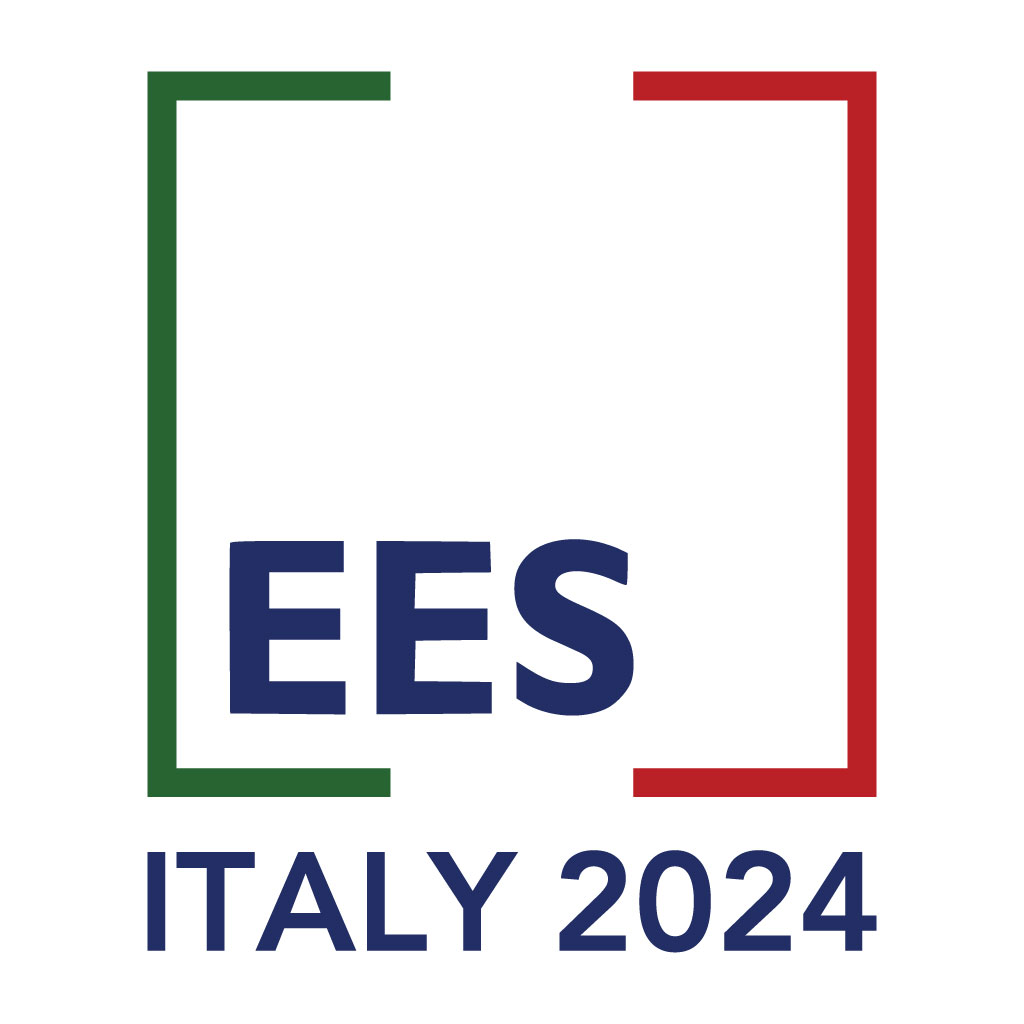 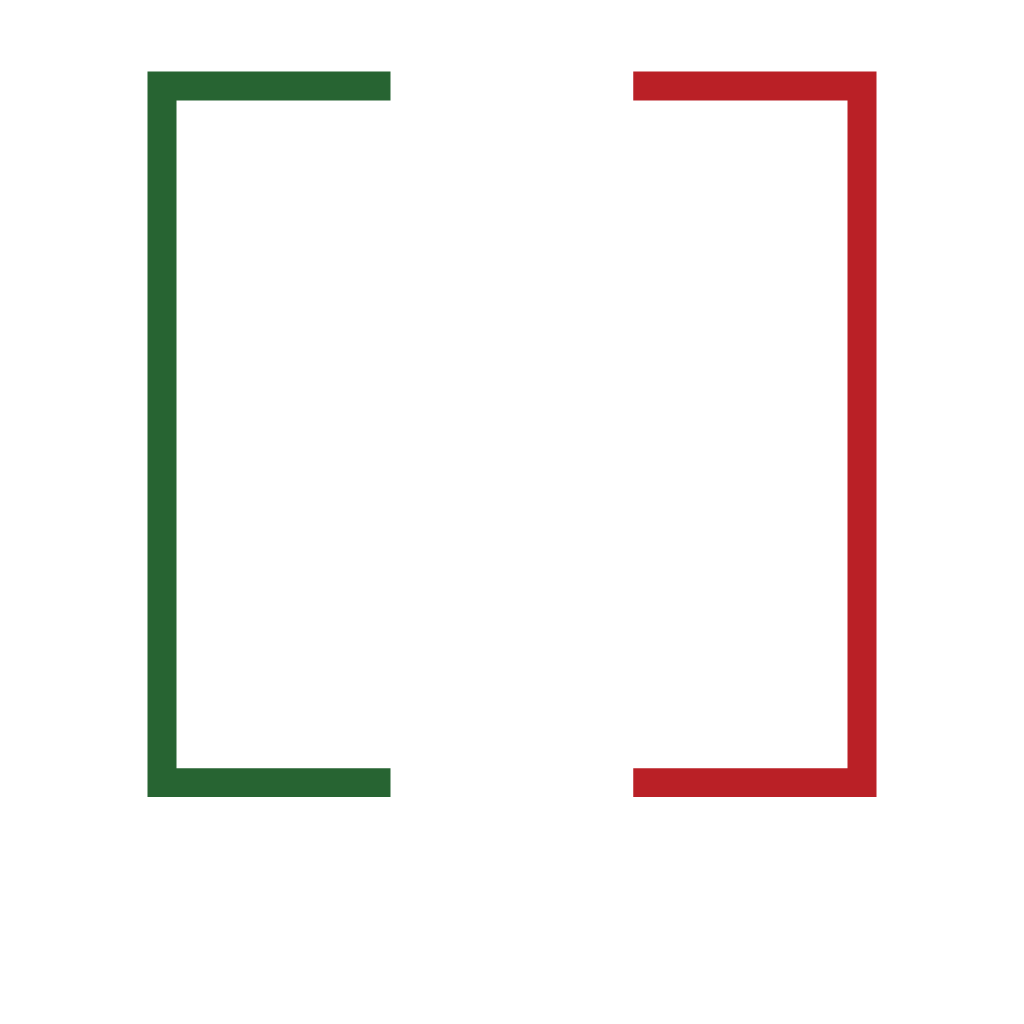